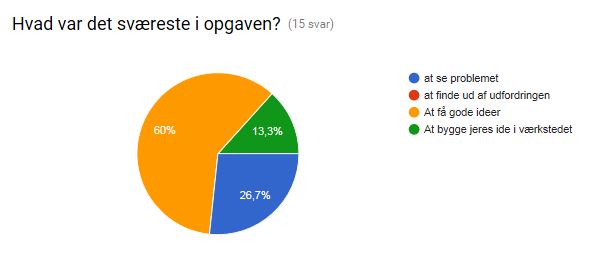 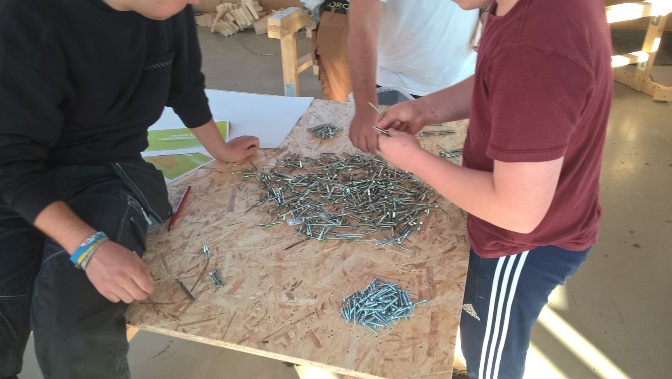 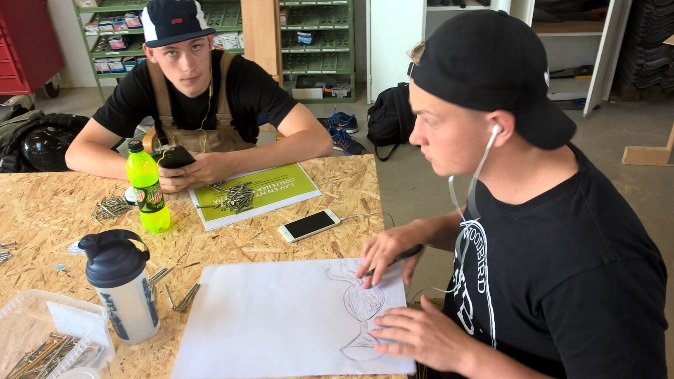 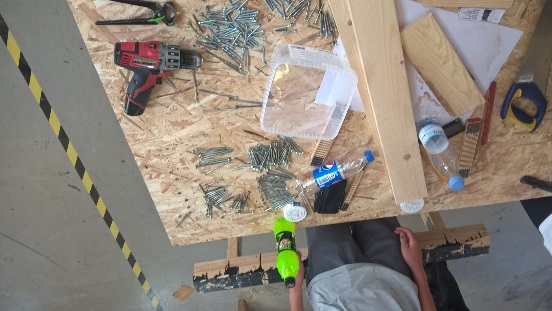 Handling
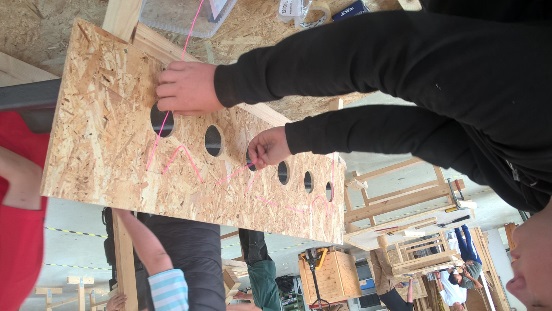 Google analyse elev
Google analyse lære
Elev Respons
CHECK
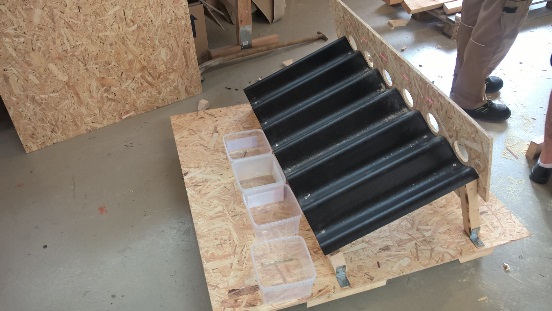 Hvordan skaber vi Kreativ foretagsom hed I et Handlings perspektiv!
Entreprenørskab og Innovation er ikke en intellektuel akademisk disciplin !



”Det er et mind set og en opfattelse af verden der skal trænes  så det er en indbygget måde at handle og tænke på”